IEP Improvement Project Proposed Recommendation Summary
IEP Improvement Project Rationale
01
02
Background and Methodology
CONTENTS
03
Proposed Recommendations
04
Next Steps
Improvement Project Rationale
01
Forms to Process
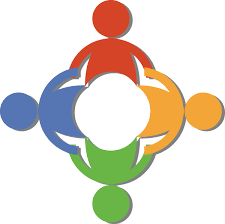 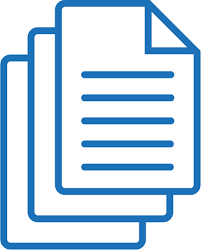 Forms
Process
[Speaker Notes: Form to process]
Compliance & Results
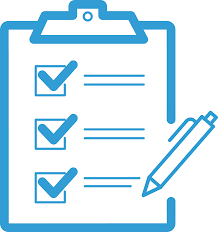 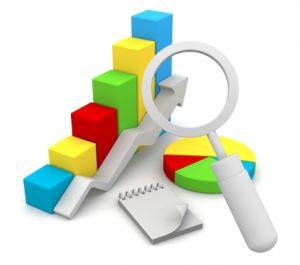 &
Compliance
Results
[Speaker Notes: Compliance to results]
Report Background
02
02
Contractor and Subcontractor
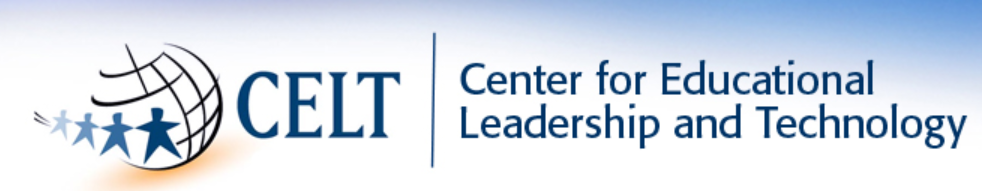 7
Focus Areas
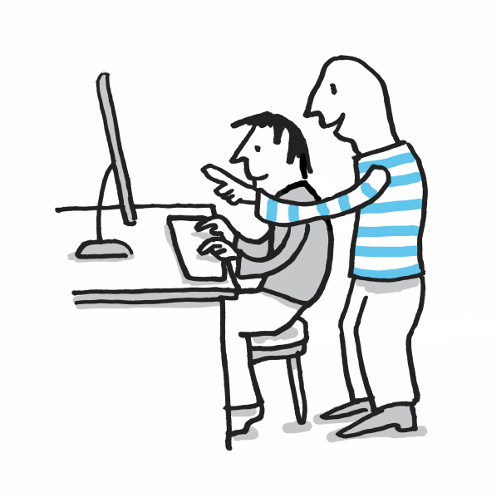 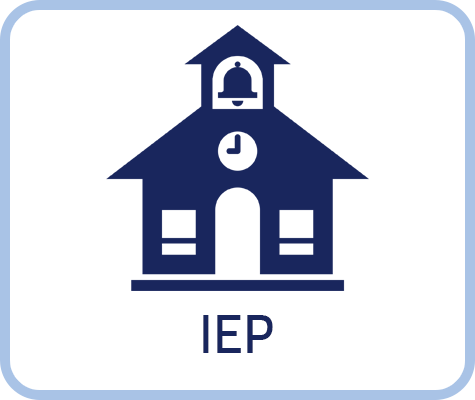 Process
IT Solution
8
Methodology
Literature Review
50-State Scan
Document Review
Surveys
Interviews
9
[Speaker Notes: In 2017, the Massachusetts Department of Elementary and Secondary Education (DESE) issued a Request for Proposals (RFP) calling for a vendor to develop a comprehensive Research, Planning, and Recommendation Report to inform the next steps of the IEP Improvement Project.  AnLar, LLC was awarded this contract and with their partner, CELT, began working with DESE and EOE-IT in February 2018. To develop this report, AnLar has completed the following activities:
Conducted a review of extant documents provided by DESE;
Conducted two stakeholder surveys, one for education professionals and one for families;
Conducted three virtual focus groups for constituency groups across the state;
Conducted an extensive literature review of IEP practices and the use of technology to support best practices in IEP development and implementation;
Completed a 50-state scan of both IEP practices and the use of IEP vendors;
Conducted a survey of educational vendors;
Conducted interviews of national special education experts; and
Conducted interviews with state special education directors.]
AnLar Proposed Recommendations
03
03
AnLar Proposed Recommendation #1
Improving IEP practices should be done as a focused effort that precedes any efforts to pursue an IT solution.
01
11
AnLar Proposed Recommendation #1
Steps:
Finalize updated IEP process
Develop new guidance documents and IEP and provide training
Pilot and refine the revised IEP process prior to moving on to IT development
12
AnLar Proposed Recommendation #2
Based on current stakeholder feedback, there is low desire and need for the state to develop and host a statewide IEP IT solution.
13
AnLar Proposed Recommendation #2
Instead, DESE should provide grants to vendors or consortiums of districts to enhance existing technical IT solutions to meet the requirements of the revised IEP development process (once established).
14
AnLar Proposed Recommendation #3
Develop project governance structure
15
AnLar Proposed Recommendation #3
Steps:
Develop a detailed, written stakeholder engagement plan 
Create a detailed, written communication plan 
Establish a core group of stakeholders that represent the many groups and roles in special education to advise DESE throughout the project.
16
Next Steps
04
Next Steps--Process
Resource development
Update Is Special Education the Right Service? (ISERS)
Create IEP Writing Guide
Develop new IEP
Update Parents’ Guide to Special Education
Stakeholder engagement
Implementation begins SY20 (small scale)
Continuous refinement
04
18
Next Steps—IT Solution
IT solution
Evaluate IT options based upon implementation of new IEP and resources
No decision on IT transition (e.g., grants, etc.) until after SY20
19